6
-6
3
-2
4, 2
2
-2
y= 4
y= -1
A2
A1
Application of Integrals (Volume by revolution)
The disk method
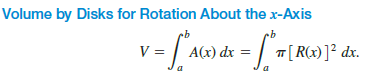 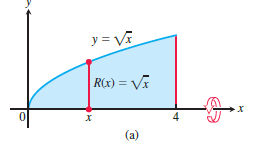 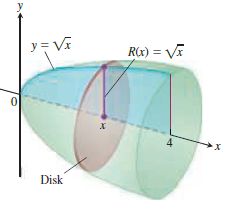 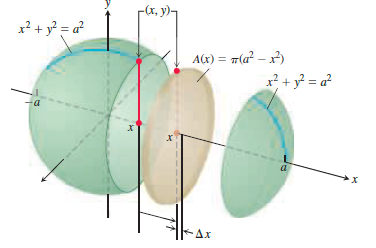